The Endocrine System
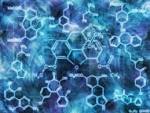 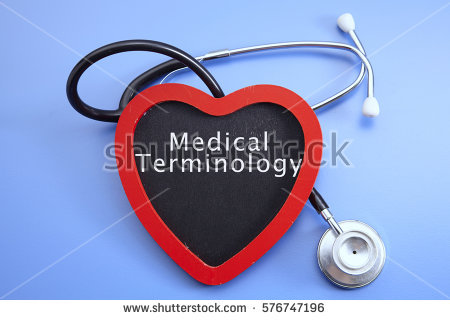 Lecture :10
Dr. Shaimaa Munther
The Endocrine System
The Endocrine System is a second messenger system of the body
Uses chemical messages (hormones) that are released into the blood
Hormones control several major processes
Reproduction
Growth and development
Mobilization of body defenses
Maintenance of much of homeostasis
Regulation of metabolism
Growth
Waterbalance
Reproduction
Metabolism
Calciumand glucoselevels
Responseto stress
Pituitary
Testes
Thyroid
Pancreas
Adrenals
Ovaries
Parathyroids
The Endocrine System
regulates
by meansof the
by meansof the
by meansof the
by meansof the
by meansof the
by meansof the
The Endocrine System Composed of :
Glands  :  Release products to bloodstream directly.

Horomones : Products deliver messages to body

Target cells : Have specific receptors for specific hormones
Endocrine Glands
Section 39-1
Pineal gland
The pineal gland releases melatonin, which is involved in rhythmic activities, such as daily sleep-wake cycles.
Hypothalamus
The hypothalamus makes hormones that control the pituitary gland.  In addition, it makes hormones that are stored in the pituitary gland.
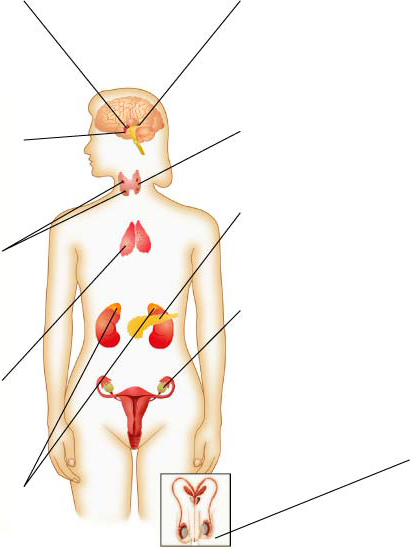 Thyroid
The thyroid produces thyroxine, which regulates metabolism.
Pituitary gland
The pituitary gland produces hormones that regulate many of the other endocrine glands.
Pancreas
The pancreas produces insulin and glucagon, which regulate the level of glucose in the blood.
Parathyroid glands
These four glands release parathyroid hormone, which regulate the level of calcium in the blood.
Ovary
The ovaries produce estrogen and progesterone.  Estrogen is required for the development of secondary sex characteristics and for the development of eggs.  Progesterone prepares the uterus for a fertilized egg.
Thymus
During childhood, the thymus releases thymosin, which stimulates Tcell development.
Testis 
The testes produce testosterone, which is responsible for sperm production and the development of male secondary sex characteristics
Adrenal glands
The adrenal glands release epinephrine and nonepinephrine, which help the body deal with stress.
Hormone Overview
Hormones are produced by specialized cells

Cells secrete hormones into extracellular fluids

Blood transfers hormones to target sites

These hormones regulate the activity of other cells
Hormone Chemistry
Protein or Peptide Hormones 
    Protein or peptide hormones constitute the majority of hormones. These are molecules ranging from 3 to 200 amino acid residues. They are synthesized as pre- prohormones and undergo post-translational processing. They are stored in secretory granules before being released by exocytosis . 

Steroid Hormones 
    Steroid hormones are derived from cholesterol and are synthesized in the adrenal cortex, gonads, and placenta. Vitamin D and its metabolites are also considered steroid hormones. 

Amino Acid–Derived Hormones 
    Amino acid–derived hormones are synthesized from the amino acid tyrosine and include the catecholamines norepinephrine, epinephrine, and dopamine; as well as the thyroid hormones, derived from the combination of 2 iodinated tyrosine amino acid residues
Hormone Signaling
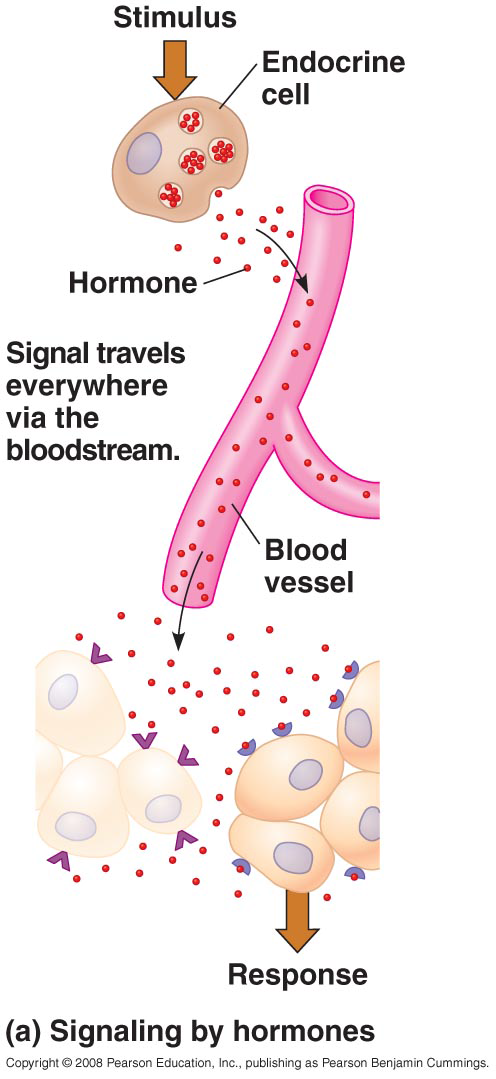 Mechanisms of Hormone Action
Hormones affect only certain tissues or organs (target cells or organs)

Target cells must have specific protein receptors

Hormone binding influences the working of the cells
Effects Caused by Hormones
Changes in plasma membrane permeability or electrical state

Synthesis of proteins, such as enzymes

Activation or inactivation of enzymes

Stimulation of mitosis
Hormone Signaling
Steroid Hormone Action
Diffuse through the plasma membrane of target cells
Enter the nucleus
Bind to a specific protein within the nucleus
Bind to specific sites on the cell’s DNA
Activate genes that result in synthesis of new proteins.
Because steroids work by triggering gene activity, the response is slower than peptide hormones.
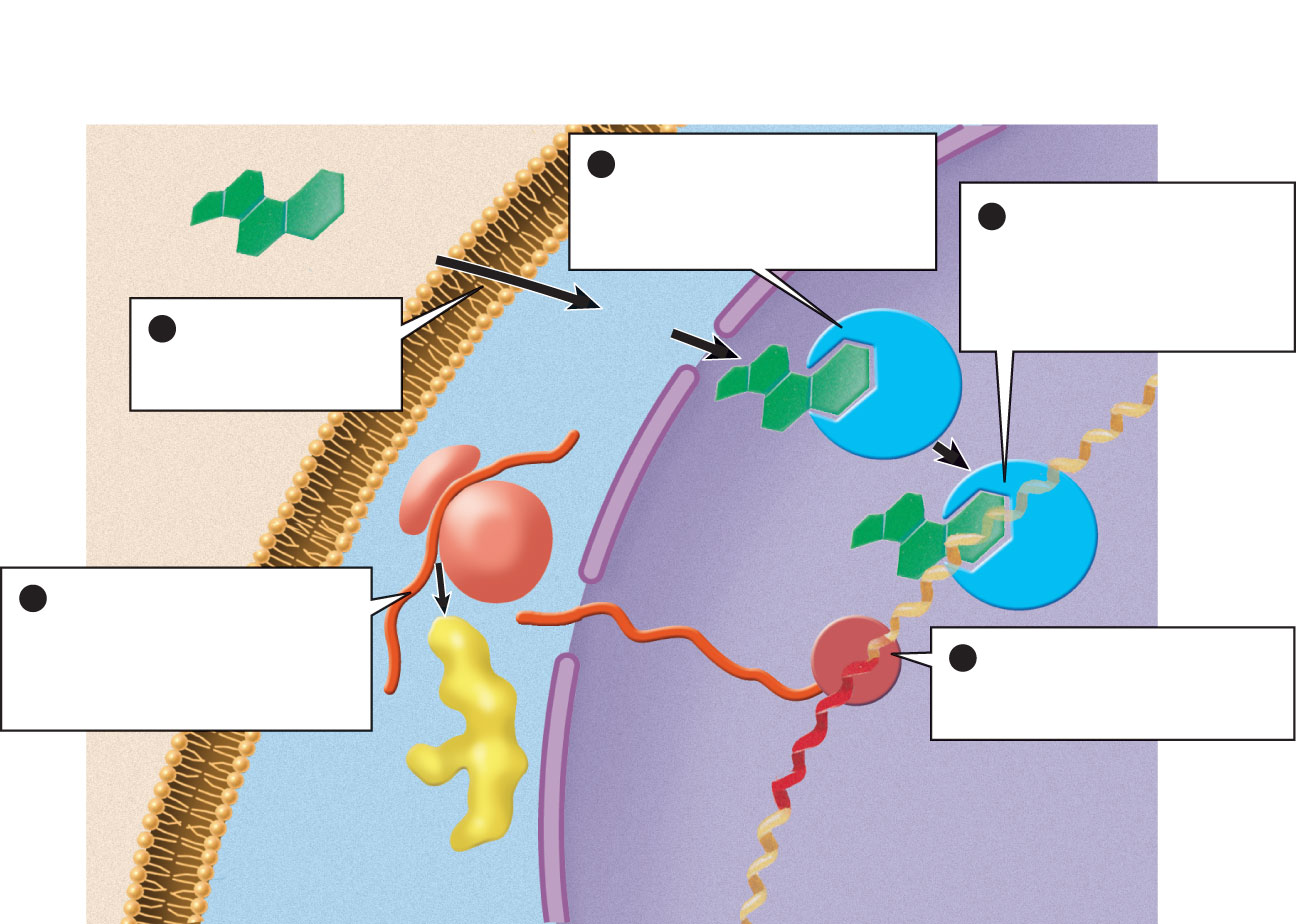 steroid hormone
(extracellular
fluid)
The hormone binds to a
receptor in the nucleus or to
a receptor in the cytoplasm
that carries it into the nucleus
2
The hormone–receptor
complex binds to DNA and
causes RNA polymerase to
bind to a nearby promoter
site for a specific gene
3
1
A steroid hormone
diffuses through the
plasma membrane
DNA
plasma
membrane
hormone receptor
ribosome
RNA polymerase
5
The mRNA leaves the
nucleus, then attaches to a
ribosome and directs the
synthesis of a specific protein
product
4
RNA polymerase catalyzes
the transcription of DNA into
messenger RNA (mRNA)
mRNA
gene
new protein
nuclear
envelope
(cytoplasm)
(nucleus)
Steroid Hormone Action
Peptide Hormones
Peptide hormones do not enter the cell directly. These hormones bind to receptor proteins in the cell membrane.

When the hormone binds with the receptor protein, a secondary messenger molecule initiates the cell response.

Because peptide hormones are water soluble, they often produce fast responses.
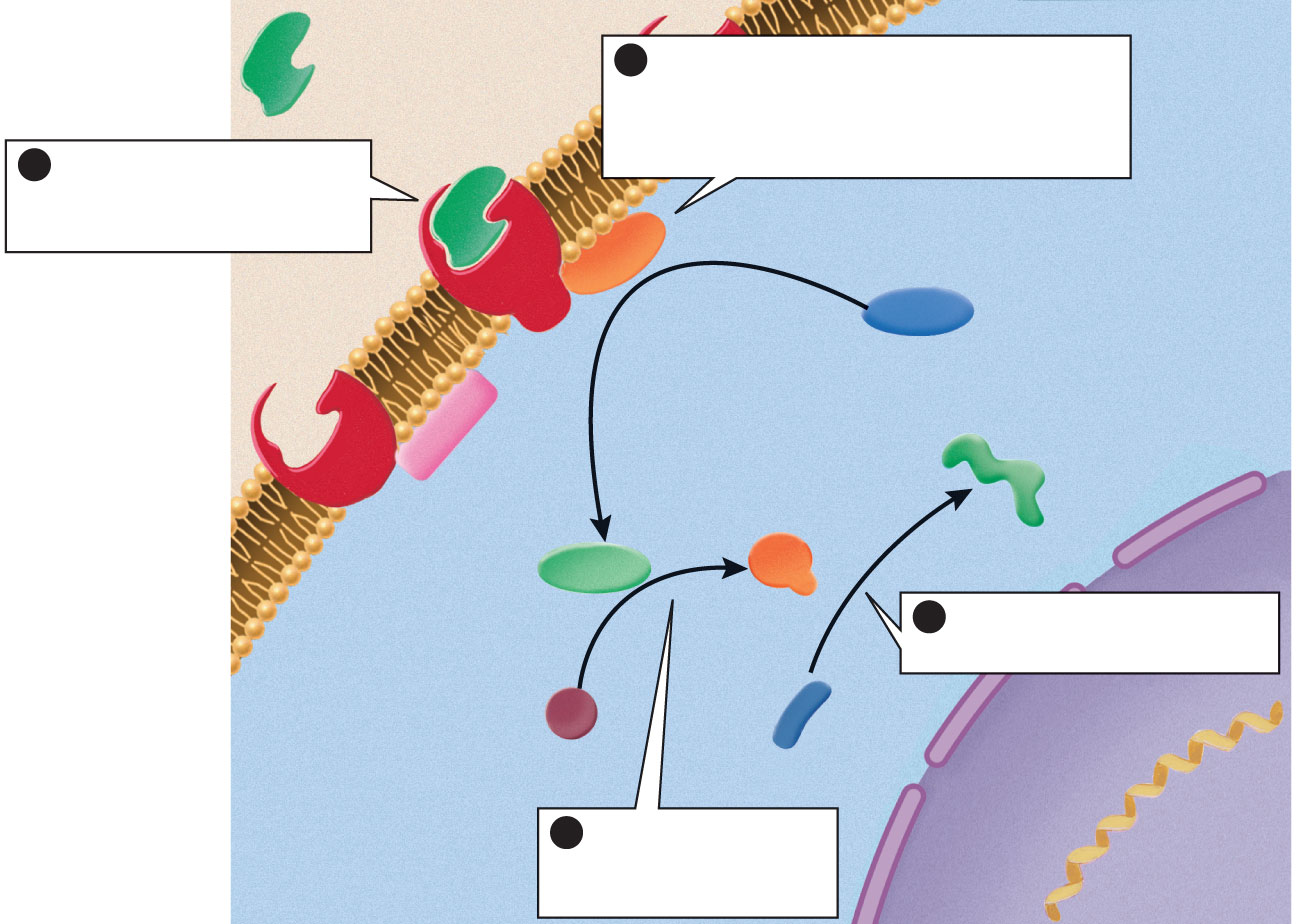 peptide or amino
acid-derived
hormone
(first messenger)
2
Hormone–receptor binding
activates an enzyme that catalyzes
the synthesis of a second messenger,
such as cyclic AMP
1
The hormone binds to
a receptor on the plasma
membrane of a target cell
cyclic AMP-
synthesizing
enzyme
(cytoplasm)
(extracellular
fluid)
ATP
active
enzyme
receptor
product
cyclic AMP
(second messenger)
4
The activated enzymes
catalyze specific reactions
plasma membrane
inactive
enzyme
reactant
3
The second
messenger activates
other enzymes
nuclear
envelope
(nucleus)
Peptide Hormone Action
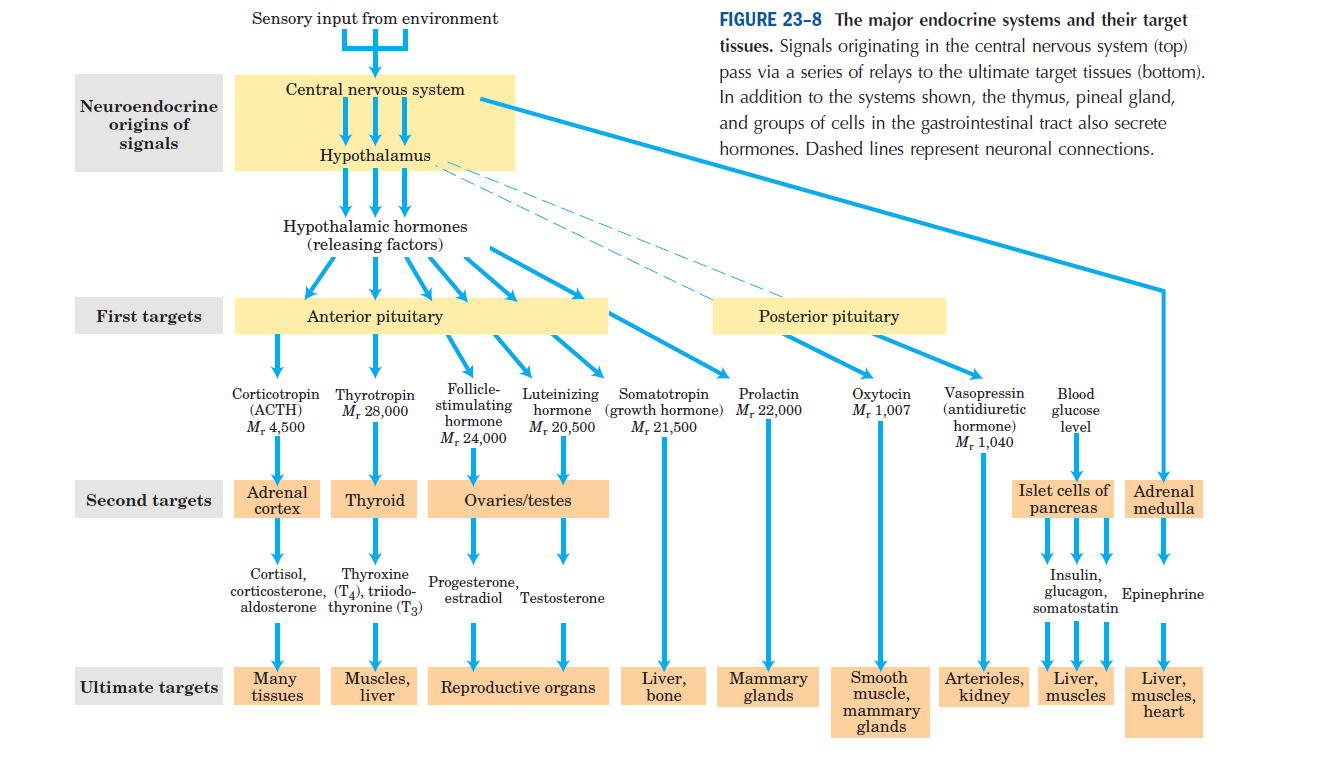 HORMONES CAN BE CLASSIFIED IN SEVERAL WAYS
Hormones can be classified according to:
Chemical composition
Solubility properties
Location of receptors
The nature of the signal used to mediate hormonal action within the cell. 
A classification based on the last two properties is illustrated in the following slides with illustration to the general features of each group .
Classification of hormones by Location of  receptors
Group 1 Hormones:
Classification of hormones by Location of  receptors
Group 2 Hormones:
Classification of hormones by Location of  receptors
Group 2 Hormones:
Classification of hormones by Location of  receptors
Group 2 Hormones:
GENERAL FEATURE OF HORMONE CLASSES
Steroid Hormones Biosynthesis
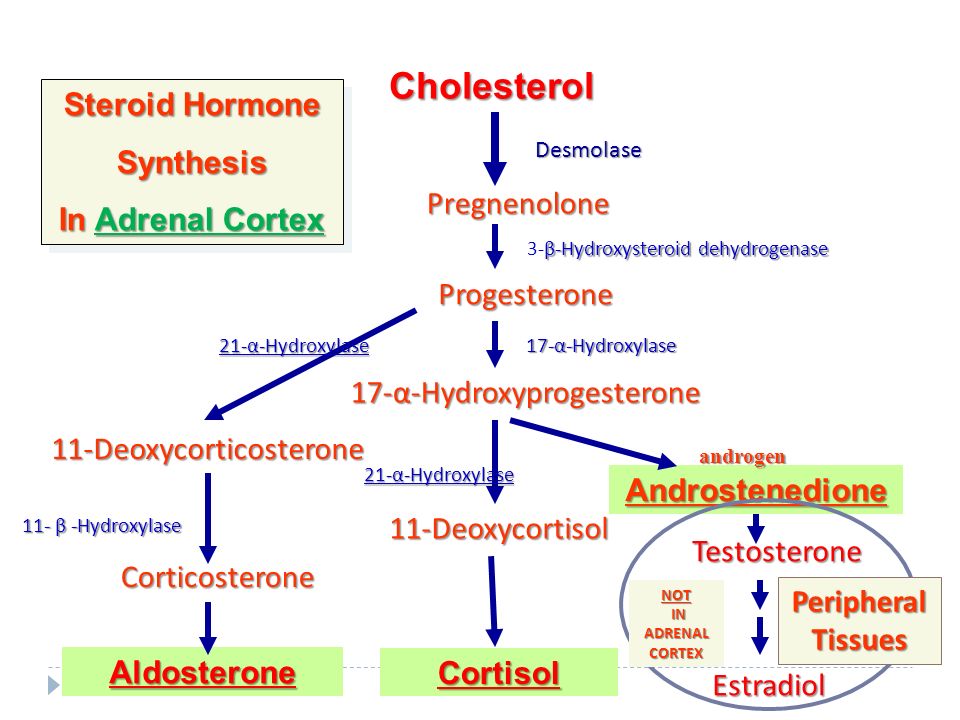 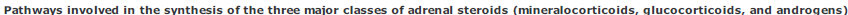 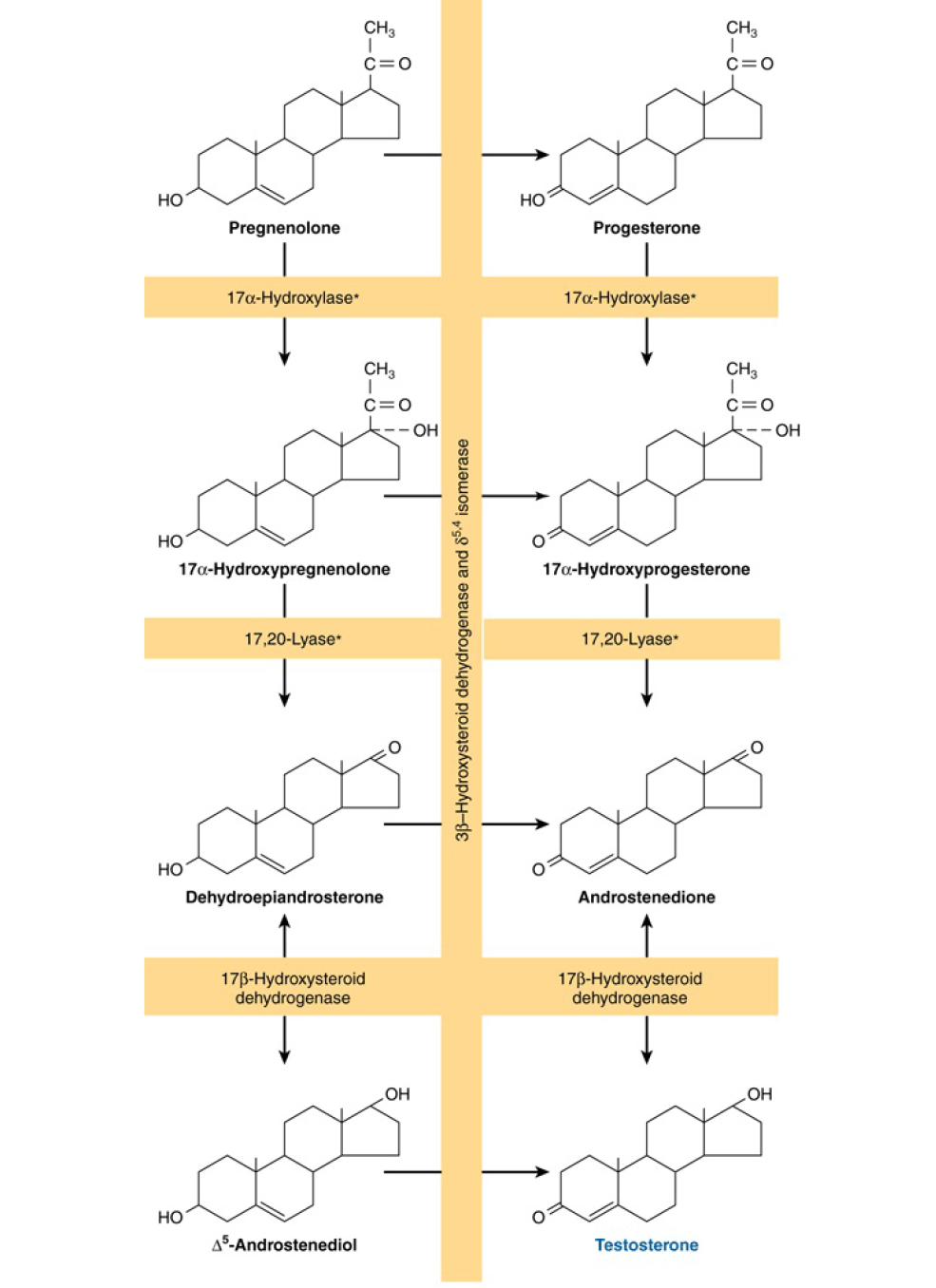 Catecholamine Biosynthesis
[Speaker Notes: Biosynthysis I the chromaffine cells of adrenal medulla]
Thyroid Hormones Biosynthesis
1, 25 (OH)- D3 (Calcitriol) Biosynthesis
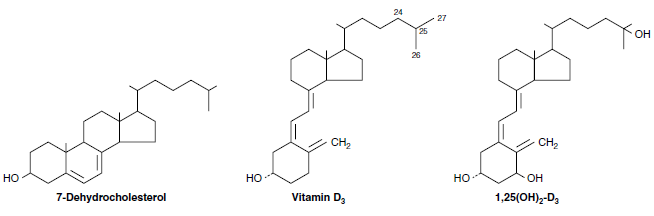 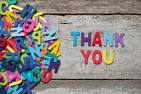